The proper care and feeding of your CVD 700
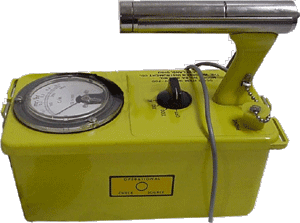 Probe with Geiger  Mueller tube
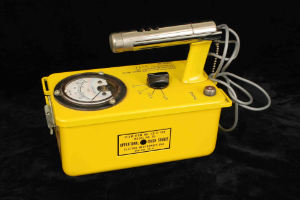 Range Switch
Meter
Check Source
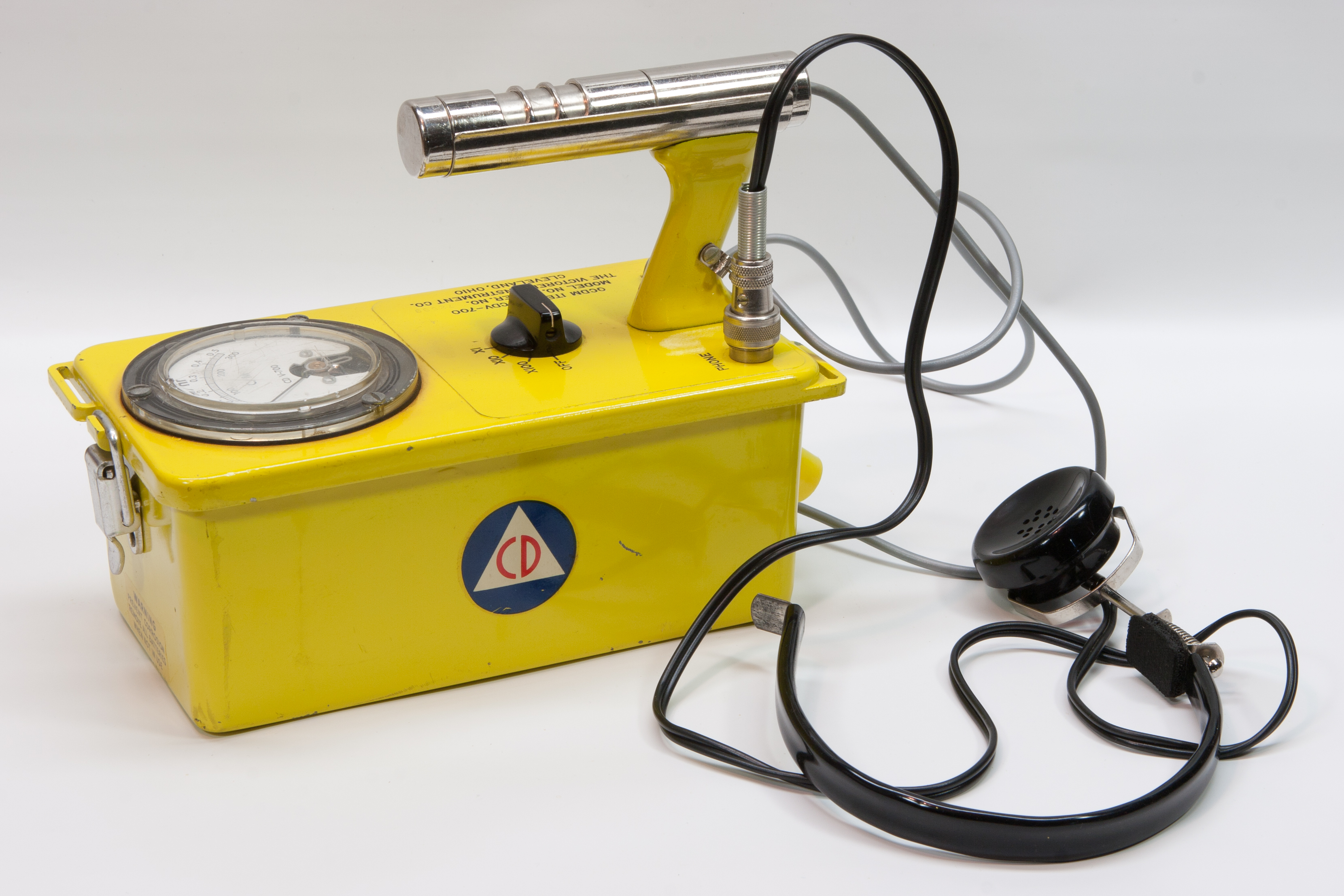 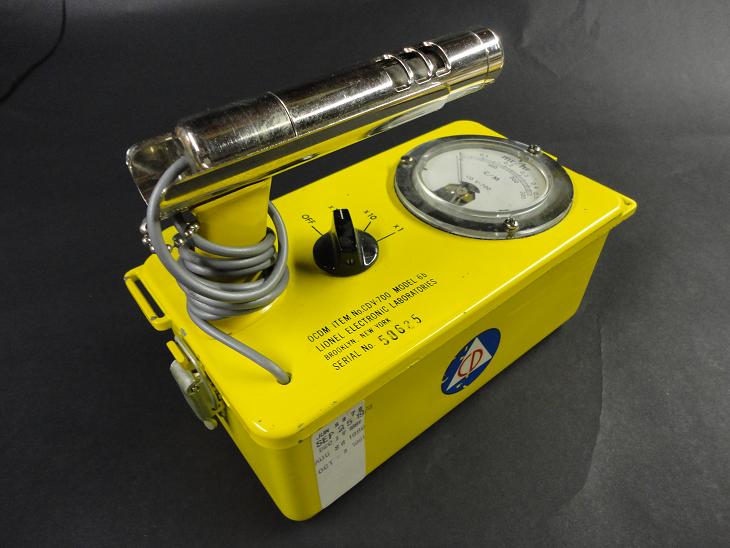 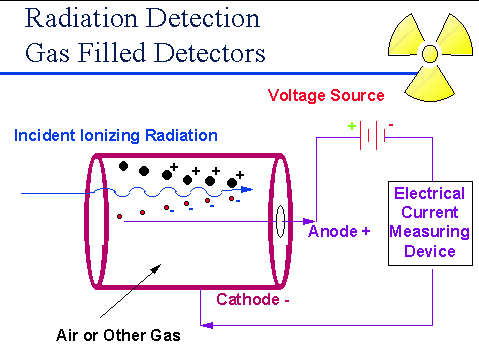 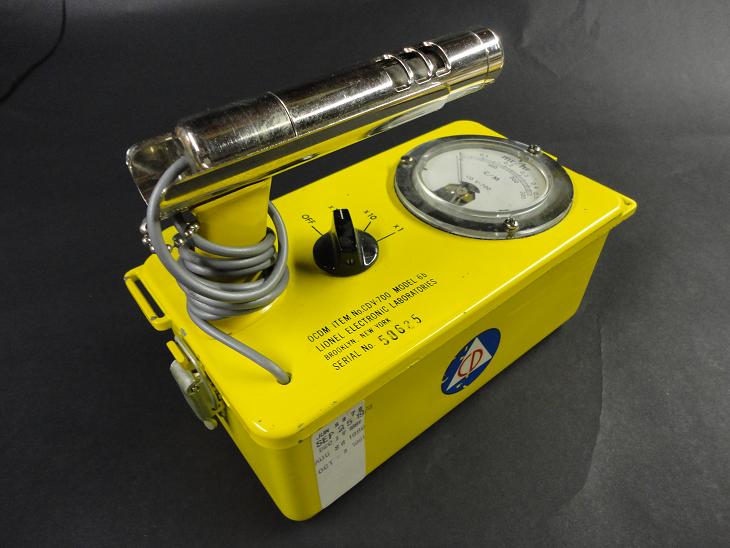 Units of Dose and Exposure
Roentgen (R) - unit of exposure - ionization of air by x or gamma rays
mR = milliRoentgen 
RAD (Radiation Absorbed Dose) - energy deposited in material (Gray (Gy) is international unit)
rem - (Roengten Equivalent Man)
unit of dose equivalent (Avg. US dose 620 mrem)
Seivert (Sv) is international unit
Units of Radioactivity
Activity – rate of decay
	- the number of emissions (of radiation) per unit time.  
dps - disintegrations per second
Bequerel = 1 dps 
Curie = 37,000,000,000 dps
Picocurie = 0.037 dps or 2.2 dpm
CPM = counts per minute
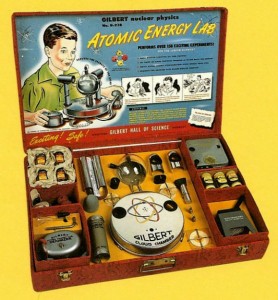 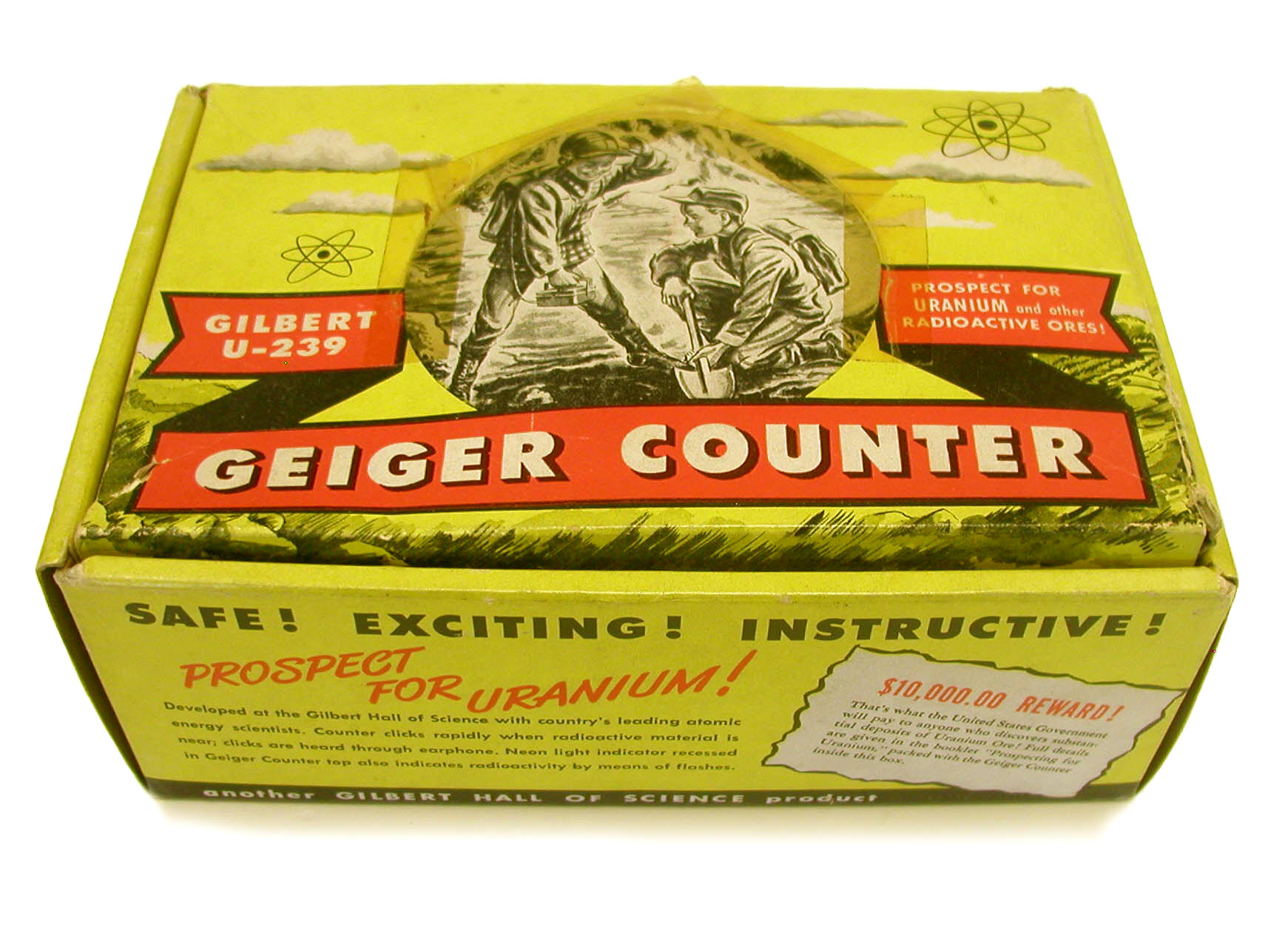 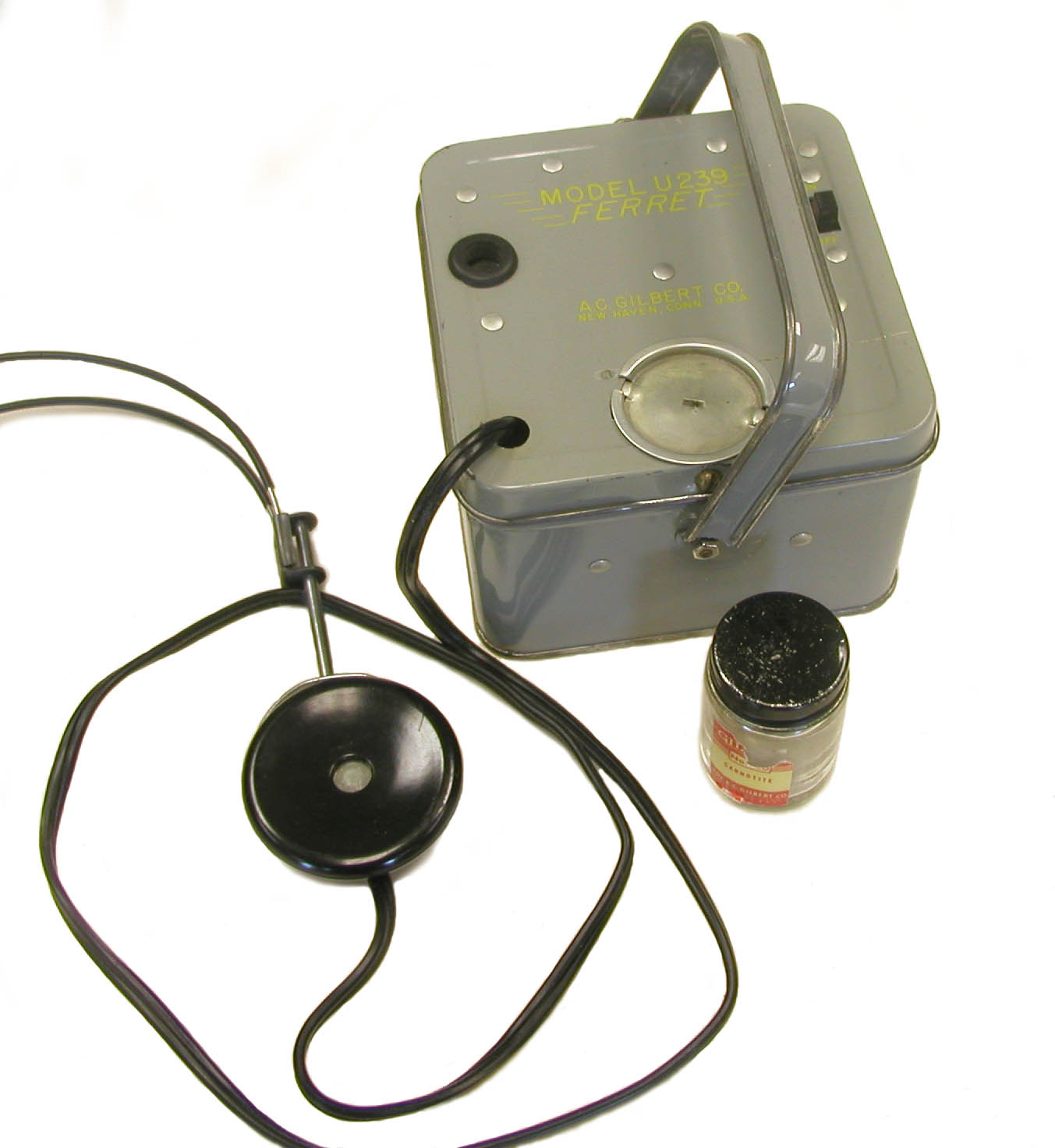 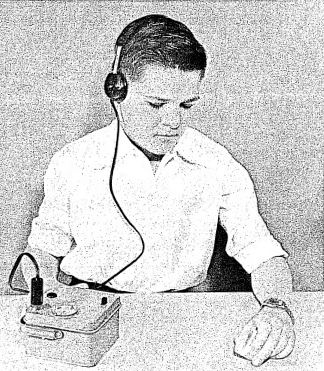 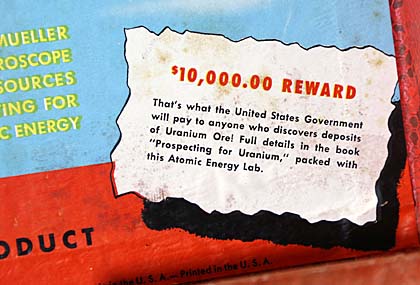 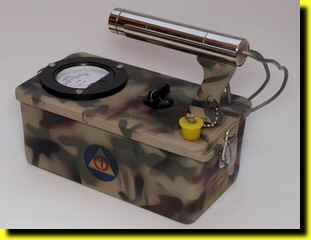 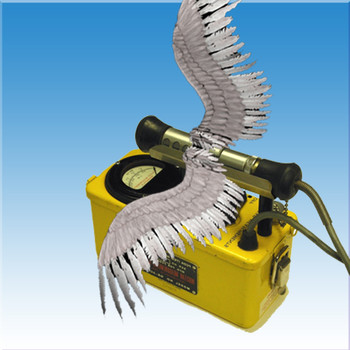